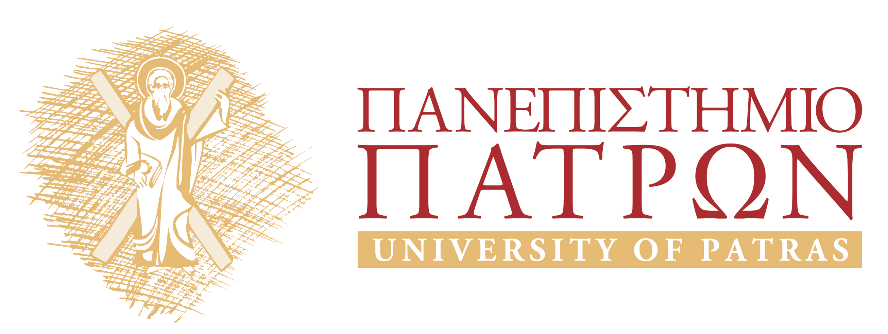 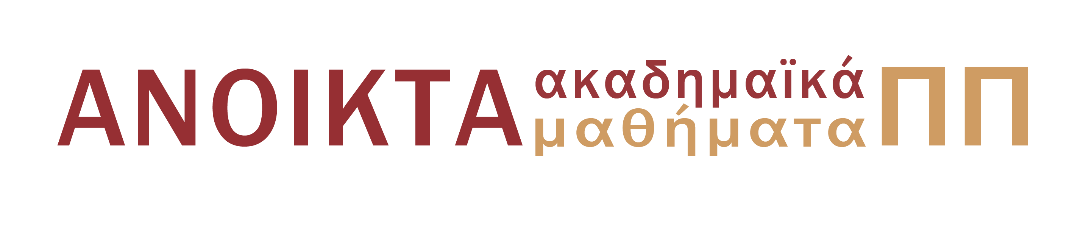 Ψηφιακές Επικοινωνίες Ι
Ενότητα 5: Ανίχνευση σήματος με Προσθετικό Λευκό Γκαουσσιανό Θόρυβο (AWGN)

Επίκουρος Καθηγητής Βασίλης Στυλιανάκης
Πολυτεχνική Σχολή Πανεπιστημίου Πατρών
Τμήμα Ηλεκτρολόγων Μηχανικών και Τεχνολογίας Υπολογιστών
Σκοποί  ενότητας
Ανίχνευση σήματος στα κανάλια με Λευκό Προσθετικό Gauss-ιανό Θόρυβο (AWGN)
Ανίχνευση ελάχιστης απόστασης
Μέγιστη πιθανότητα

Μέση πιθανότητα σφάλματος συμβόλου
Όριο ένωσης στην πιθανότητα σφάλματος
Το άνω όριο στην πιθανότητα σφάλματος στηρίζεται στην ελάχιστη απόσταση
Ανίχνευση σήματος στον AWGN
Διαμορφωτής
Κανόνας 
Απόφασης
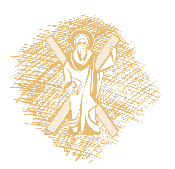 Στατιστικά του διανύσματος παρατήρησης
Μοντέλο καναλιού με AWGN:
Το Σήμα                            είναι αιτιοκρατικό
Τα στοιχεία του διανύσματος θορύβου                     είναι Gaussιανές τυχαίες μεταβλητές με μηδενικό μέσο και διασπορά         . Το διάνυσμα θορύβου pdf είναι:


Τα στοιχεία διανύσματος παρατήρησης                            είναι ανεξάρτητες Gauss-ιανές τυχαίες μεταβλητές. Το pdf είναι:
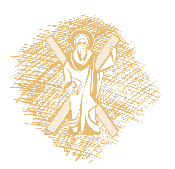 Ανίχνευση
Βέλτιστος κανόνας απόφασης (μέγιστη εκ των υστέρων πιθανότητα):



Εφαρμογή του κανόνα Bayes:
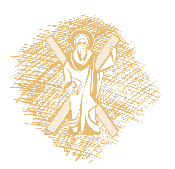 Ανίχνευση (συνέχεια)
Κατακερματισμός του χώρου σήματος σε Μ επίπεδα απόφασης               ώστε:
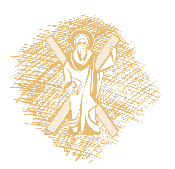 Ανίχνευση (μέγιστη πιθανοφάνεια ML)
Βέλτιστος κανόνας απόφασης για ισά πιθανοτικά σύμβολα:


Ή ισοδύναμα η μέγιστη πιθανοφάνεια (ML):
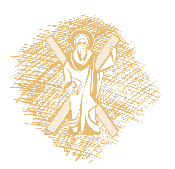 Ανίχνευση (μέγιστη πιθανοφάνεια ML)
Κατακερματισμός του χώρου σήματος σε Μ ζώνες-επίπεδα απόφασης
Επανακαθορισμός του κανόνα μέγιστης πιθανοφάνειας απόφασης ώστε:
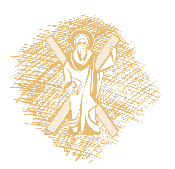 Κανόνας Ανίχνευσης (απλοποίηση ML)
Μπορεί να απλοποιηθεί ο Βέλτιστος κανόνας απόφασης ανίχνευσης:


Ή ισοδύναμα :
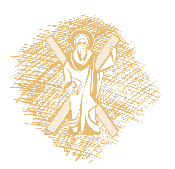 Διάγραμμα Βαθμίδων για τον ανιχνευτή (ML)
Επιλογή του 
μέγιστου
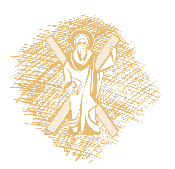 Σχηματικό παράδειγμα των ζωνών ML
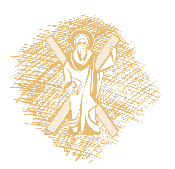 Τέλος Ενότητας
Χρηματοδότηση
Το παρόν εκπαιδευτικό υλικό έχει αναπτυχθεί στo πλαίσιo του εκπαιδευτικού έργου του διδάσκοντα.
Το έργο «Ανοικτά Ακαδημαϊκά Μαθήματα στο Πανεπιστήμιο Αθηνών» έχει χρηματοδοτήσει μόνο την αναδιαμόρφωση του εκπαιδευτικού υλικού. 
Το έργο υλοποιείται στο πλαίσιο του Επιχειρησιακού Προγράμματος «Εκπαίδευση και Δια Βίου Μάθηση» και συγχρηματοδοτείται από την Ευρωπαϊκή Ένωση (Ευρωπαϊκό Κοινωνικό Ταμείο) και από εθνικούς πόρους.
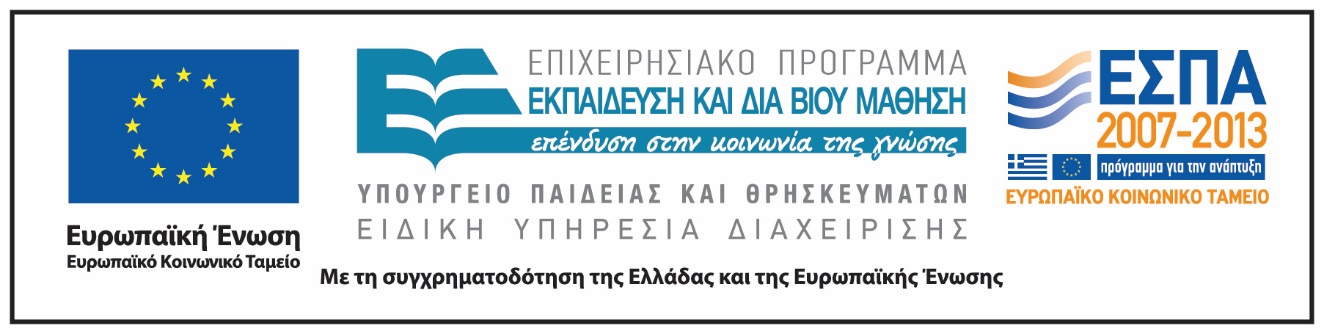 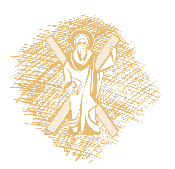 Σημειώματα
Σημείωμα Ιστορικού Εκδόσεων Έργου
Το παρόν έργο αποτελεί την έκδοση 1.0.  
Έχουν προηγηθεί οι κάτωθι εκδόσεις:
Έκδοση 1.0 διαθέσιμη εδώ.
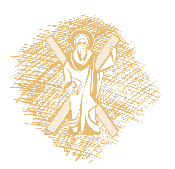 Σημείωμα Αναφοράς
Copyright Πανεπιστήμιον Πατρών, Βασίλης Στυλιανάκης. «Ψηφιακές Επικοινωνίες Ι. Ανίχνευση σήματος με Προσθετικό Λευκό Γκαουσσιανό Θόρυβο (AWGN)». Έκδοση: 1.0. Πάτρα 2014. Διαθέσιμο από τη δικτυακή διεύθυνση:
https://eclass.upatras.gr/modules/document/document.php?course=EE899
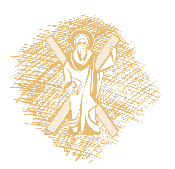 Σημείωμα Αδειοδότησης
Το παρόν εκπαιδευτικό υλικό υπόκειται σε άδειες χρήσης Creative Commons. 
Για εκπαιδευτικό υλικό, όπως εικόνες, που υπόκειται σε άλλου τύπου άδειας χρήσης, η άδεια χρήσης αναφέρεται ρητώς.
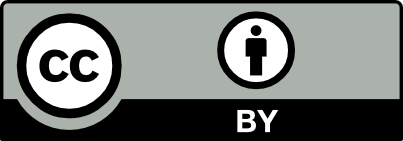 [1] http://creativecommons.org/licenses/by/4.0/
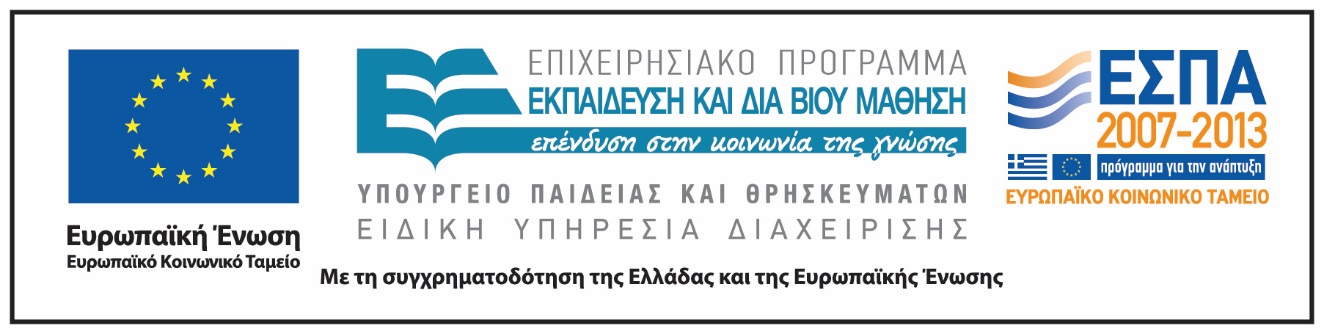 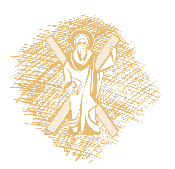 Διατήρηση Σημειωμάτων
Οποιαδήποτε αναπαραγωγή ή διασκευή του υλικού θα πρέπει να συμπεριλαμβάνει:
το Σημείωμα Αναφοράς
το Σημείωμα Αδειοδότησης
τη δήλωση Διατήρησης Σημειωμάτων
το Σημείωμα Χρήσης Έργων Τρίτων (εφόσον υπάρχει)
μαζί με τους συνοδευόμενους υπερσυνδέσμους.
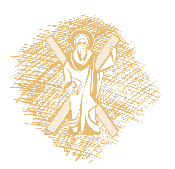